ISK GroningenECAG
Kansrijk onderwijs voor nieuwkomers,
een gezamenlijke verantwoordelijkheid
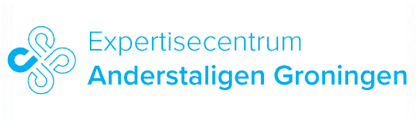 Expertisecentrum anderstaligenGroningen
Het Expertisecentrum Anderstaligen Groningen (ECAG) biedt scholen begeleiding, voorlichting en scholing op het gebied van Nederlands als tweede taal (NT2) en onderwijs aan anderstalige leerlingen en bouwt samen met de scholen duurzame expertise op.




Expertisecentrum Anderstaligen Groningen (openbaaronderwijsgroningen.nl)
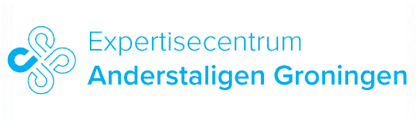 “Expertise in huis halen op het vlak van NT2 en de verdere ondersteuning van nieuwkomersleerlingen is in deze tijd op vrijwel alle vo-scholen een absolute vereiste.”
Doelen ECAG
Anderstalige leerlingen krijgen de benodigde taalondersteuning gedurende hun onderwijstraject
Iedere school heeft NT2-taalbeleid
Reguliere docenten zijn zich bewust van de specifieke aanpak van het onderwijs aan anderstalige leerlingen
Iedere school heeft een aantal NT2-bekwame leerkrachten, docenten en onderwijsassistenten (waarop collega's een beroep kunnen doen)
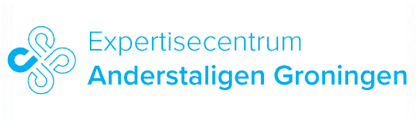 Schakelarrangement VO
Gebaseerd op opgedane ervaring
Aanbevelingen van de taalunie: onderzoek kwalitatieve doorstroom leerlingen uit Taalklas/ISK naar het vervolgonderwijs Publicatie-OKAN-ISK-en-daarna.pdf (lowan.nl)

Mogelijk gemaakt door financiële middelen vanuit bestuursovereenkomst (eenmalig financieel impuls)
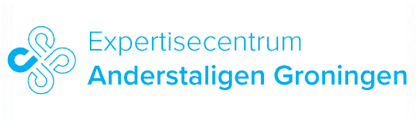 Schakelarrangement VOgedeelde verantwoordelijkheid en tweerichtingsverkeer
Duaal traject waarin ECAG en vervolgschool samenwerken 


ECAG: vervolgschoolcoach bekostigd vanuit de pilotgelden 

Aandeel VO-school zelf: 

ankerfiguur van de school met NT2 expertise 
Bij 1-5 nieuwkomers 0,1 fte inzet
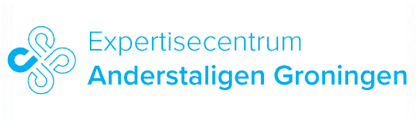 Schakelarrangement VO
Inzet vervolgschoolcoach

warme overdracht​
intake
in kaart brengen van de ondersteuning + plan van aanpak/OPP​
coaching ankerfiguur​
scholing ankerfiguur + docententeam
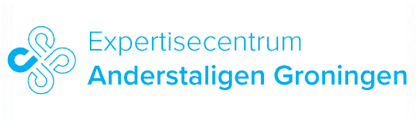 Warme overdracht
niveau Nederlands​
niveau Engels​
Neem een leerling pas aan als het taalniveau mét bewijsstukken (TOA-uitdraaien per afgenomen toets) is ontvangen van de toeleverende school.​Heeft de toeleverende school geen TOA-resultaten, dan kan een leerling door het ECAG worden getoetst. Doe dit vóór aanname/plaatsing.​
niveau rekenen​
verwachte uitstroomprofiel​
hoe lang is leerling in Nederland?​
schoolse vaardigheden ​
type onderwijs en aantal jaren onderwijs in land van herkomst​
sociaal-emotionele ontwikkeling
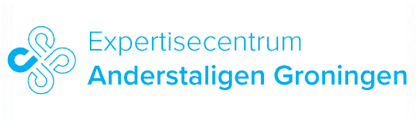 Intake
Gespreksonderwerpen


maak afspraken over maatwerk​
Maatwerk voor nieuwkomersleerlingen in het VO, pagina 10 + 11​

informeer ouders over het Nederlandse schoolsysteem​
maak gebruik van Tolkentelefoon = ​Global Talk ​
vraagstuk: plaatsen tussen leeftijdsgenootjes of plaatsen op basis van taalniveau (jaar lager plaatsen)? 
met ankerfiguur en mentor
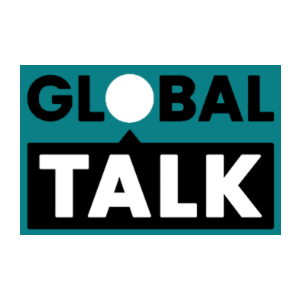 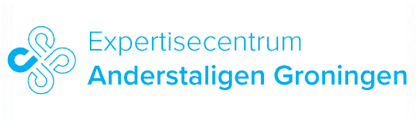 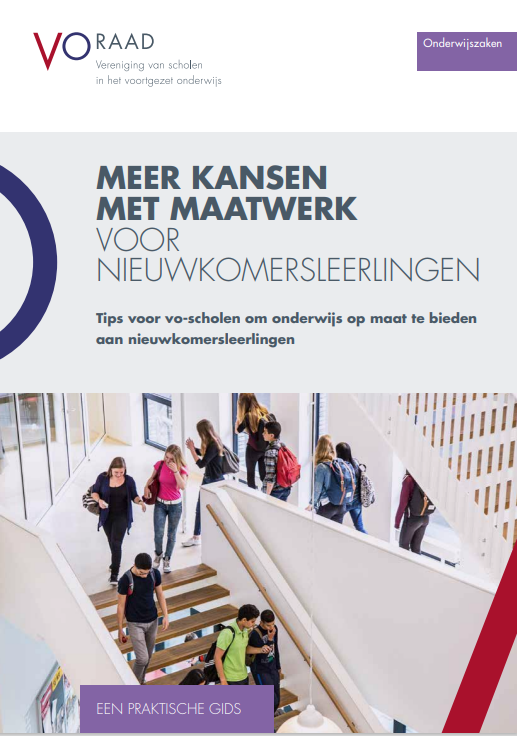 Maatwerk
Link: Maatwerk voor nieuwkomersleerlingen in het VO, pagina 10 + 11​​​​
Maak schoolbrede afspraken over:​​​​
toetsing​​
pre-teaching van vakteksten​​
inzet van thuistalen tijdens het leerproces​​
alternatieve toetsing/examinering​​
mondelinge toelichting​​
aangepaste opdrachten of dispensatie bij bepaalde leerstofonderdelen​​
vervangen van een bepaald vak door extra uren NL​​
alleen de noodzakelijke leerstof aanbieden die nodig is voor het volgend schooljaar​
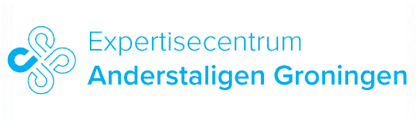 Coaching en scholingProfessionaliseer elke leraar op het gebied van tweedetaalverwerving en taalontwikkelend lesgeven
Ankerfiguur:
NT2-deskundige (in opleiding) van de ontvangende school
biedt samen met de vervolgschoolcoach ECAG ondersteuning aan nieuwkomersleerlingen
Wordt ondersteund en begeleid door de vervolgschoolcoach
Krijgt modulaire scholing aangeboden door vervolgschoolcoach/ECAG
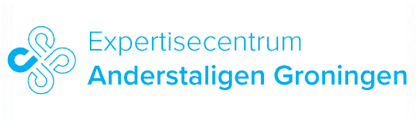 Modulaire scholing
introductiebijeenkomst ‘Een nieuwkomer in de klas’ 
 NT2  en nieuwkomers binnen het VSO (cluster 2, 3 en 4 )
 ouderbetrokkenheid 
 traumasensitief lesgeven
 NT2 binnen het Vmbo
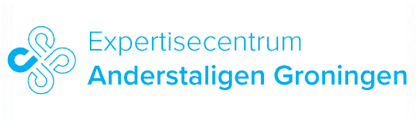 Advies
​  ontwikkel een visie ten aanzien van kansrijk onderwijs aan nieuwkomers
  kijk anders naar 'onderwijssucces'
  integreer de ondersteuning aan nieuwkomers in het taalbeleid van de school
  bied maatwerk
bied alle docenten handvatten voor de omgang met anderstalige leerlingen​​​
laat docenten NT2-scholing volgen (kan via ECAG) 
​​stel personeel aan met verschillende achtergronden (rolmodellen)

beschouw nieuwkomers als een verrijking van je school
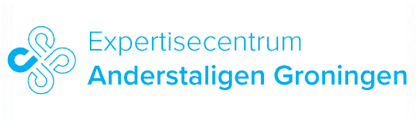 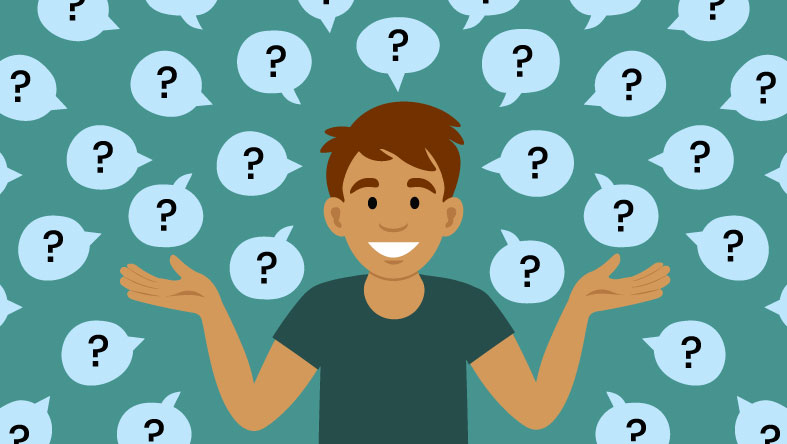 يسأل ?

ንምሕታት? 

Vragen?
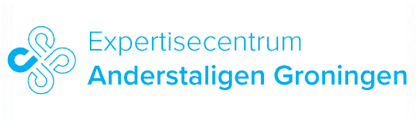